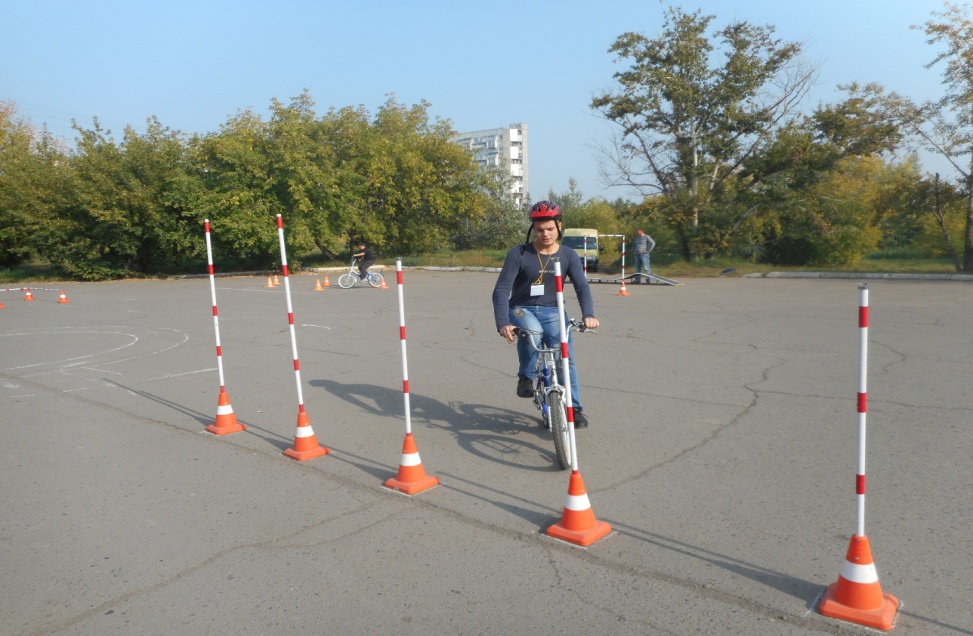 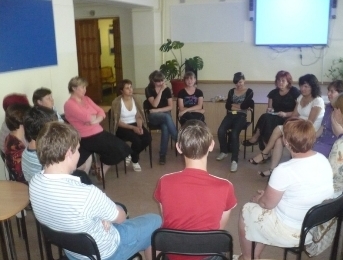 Профилактика негативных социальных явлений   и утверждение позитивных моделей поведения обучающихся
Полиенко И.М.
08.02.2018
Управление образования Администрации ЗАТО г. Зеленогорска
Содержание доклада
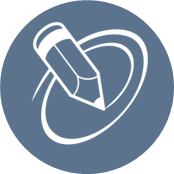 Анализ статистических 
данных
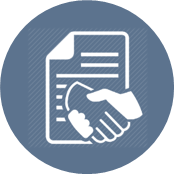 Основные направления 
работы
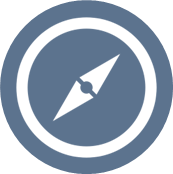 Проблемы и задачи
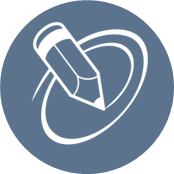 Аналитические данные
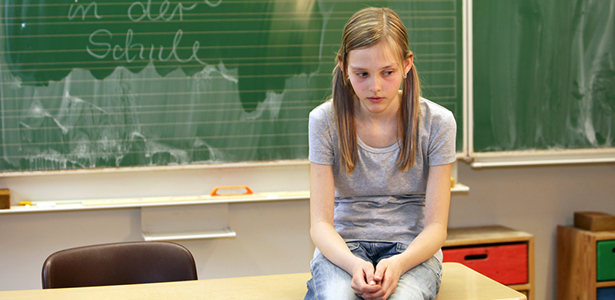 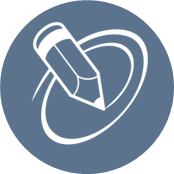 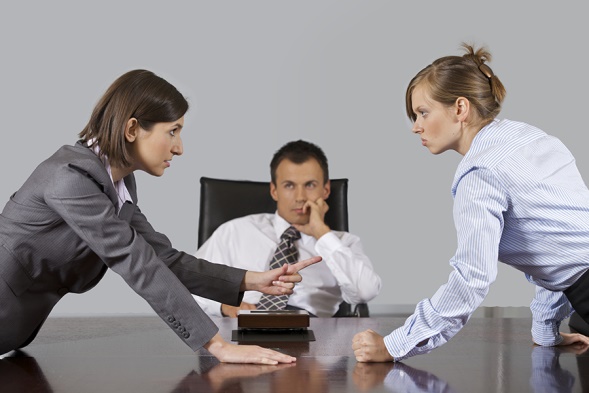 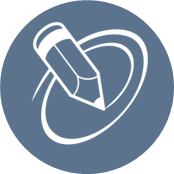 Аналитические данные
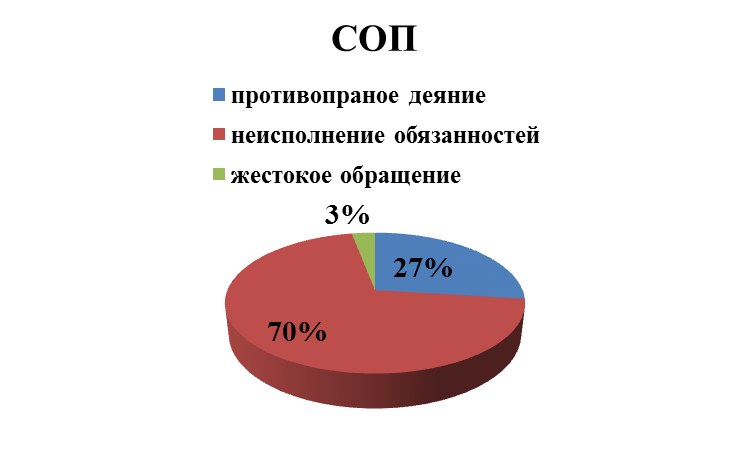 ОДН ОМВД
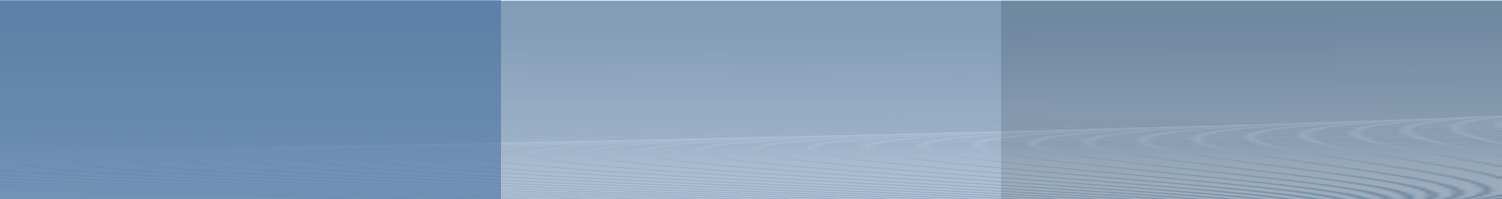 31 обучающийся
15
28
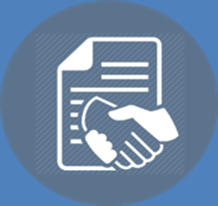 Комплекс мероприятий
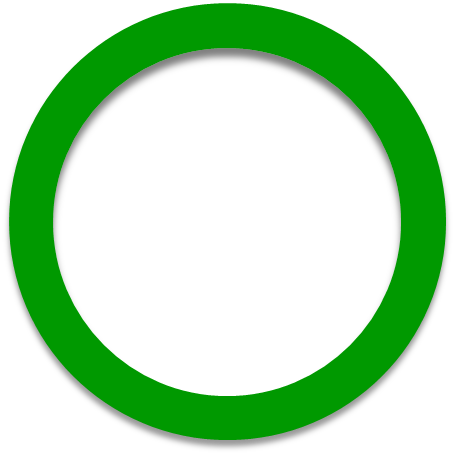 28 обучающихся
Банк ДОУ
Комиссия по предупреждению 
отсева и второгодничества
Первичная профилактика
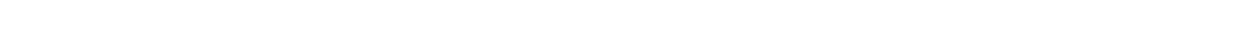 Б
Переведено- 46%
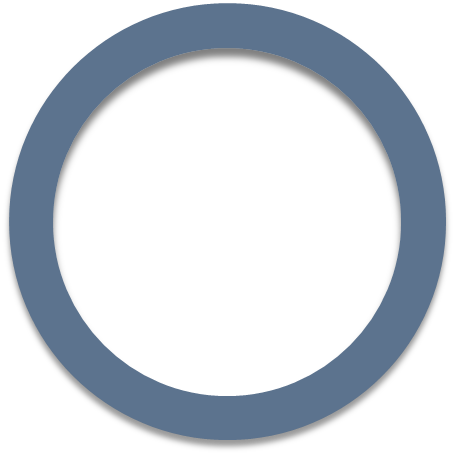 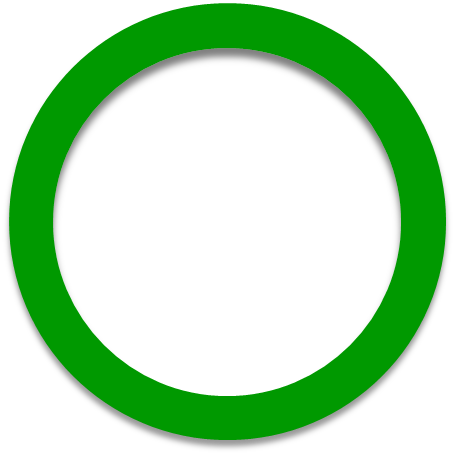 Занято 88%
100% охват
МММ
Профилактические   
мероприятия
Мониторинг занятости
СОП 93%
Профилактика детского дорожно-транспортного травматизма
Образовательные учреждения
ОГИБДД ОМВД
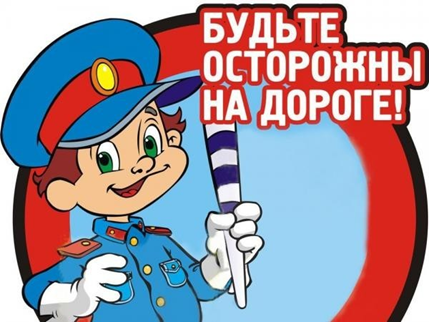 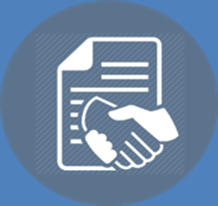 Интеграция метода школьной медиации                          в образовательное пространство
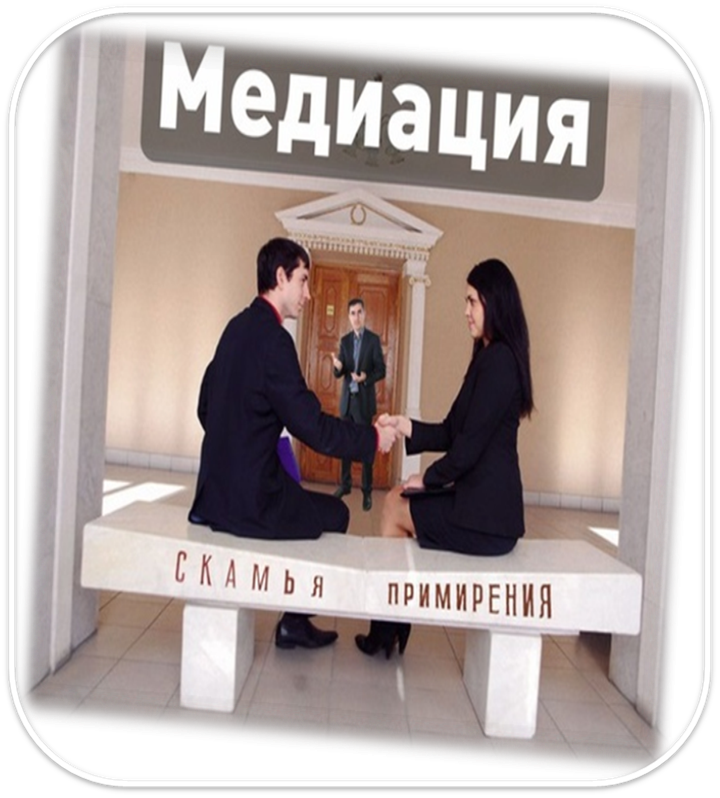 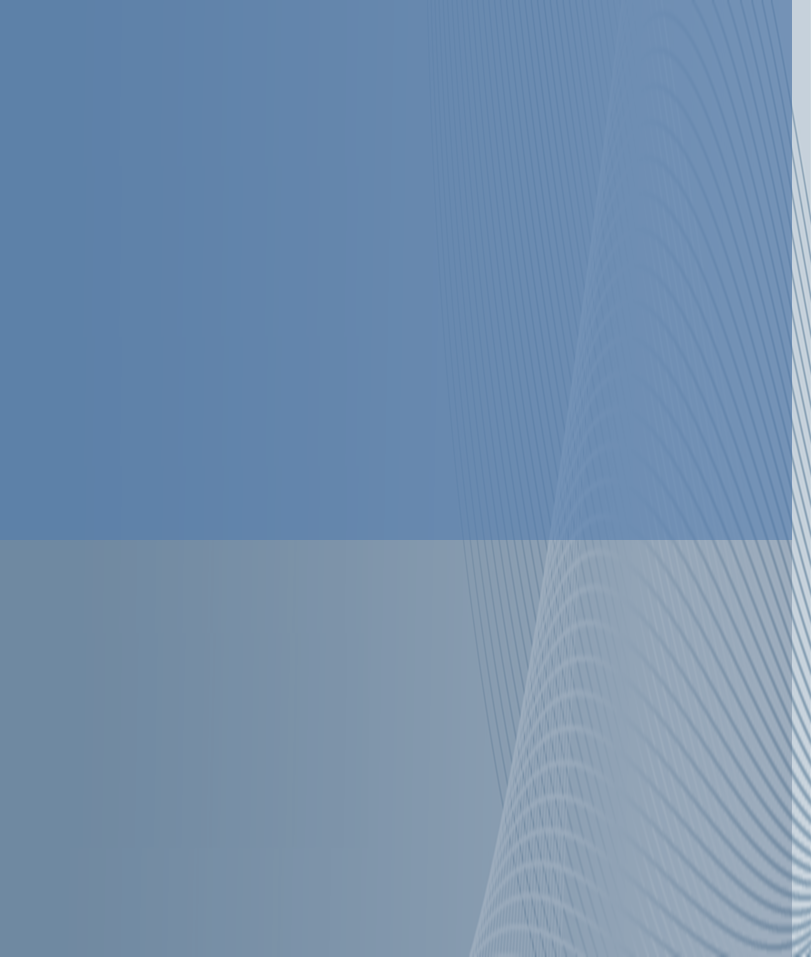 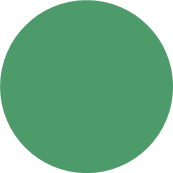 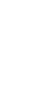 ШСМ – элемент развития школьного уклада


ШСМ – услуга в ситуации возникновения конфликта


ШСМ – профилактическая работа


ШСМ – развитие волонтерского движения
169, 172
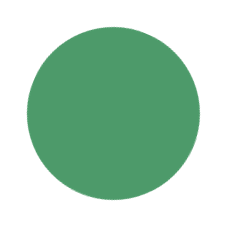 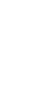 167, 172,
 174, 176
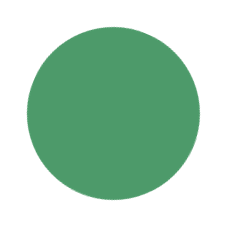 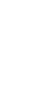 161, 175,
 174, 176
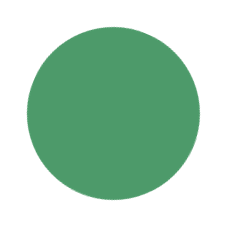 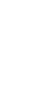 163, 164, 169, 
174, 175
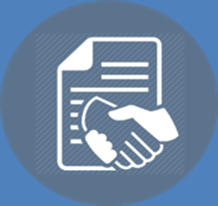 Знаете ли вы о работе школьной службы медиации?
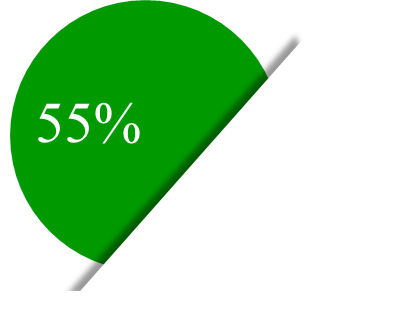 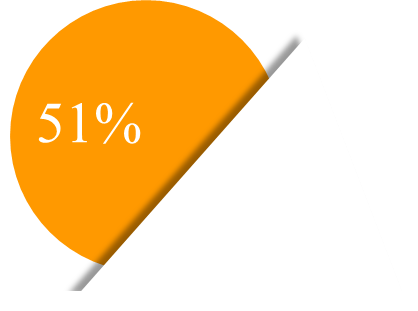 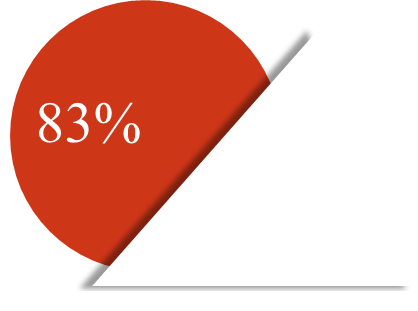 55555
Готовы ли вы обратиться в школьную службу медиации?
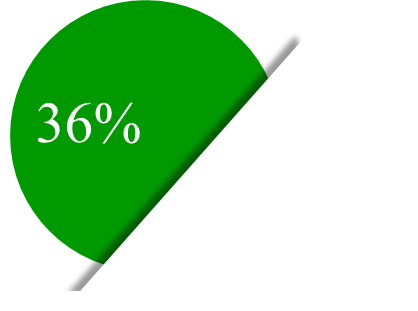 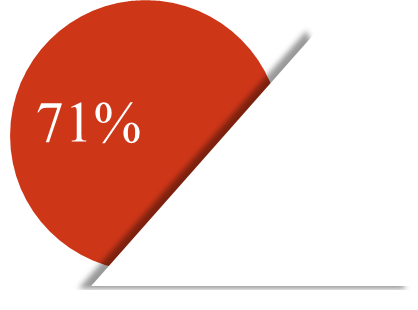 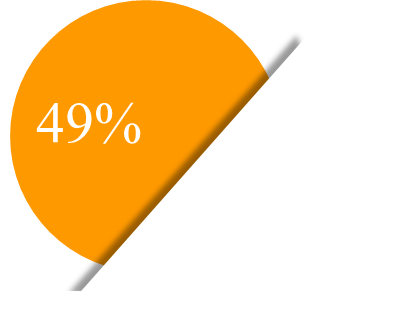 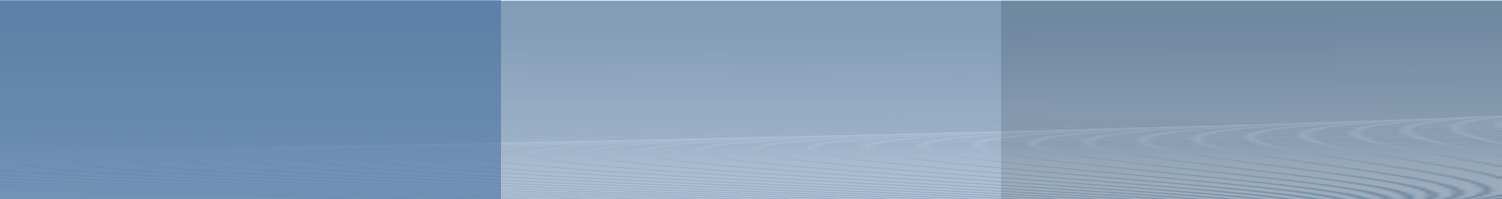 Родители - 518
Дети- 585
Педагоги - 100
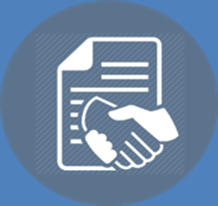 Социально – психологическое тестирование 2017
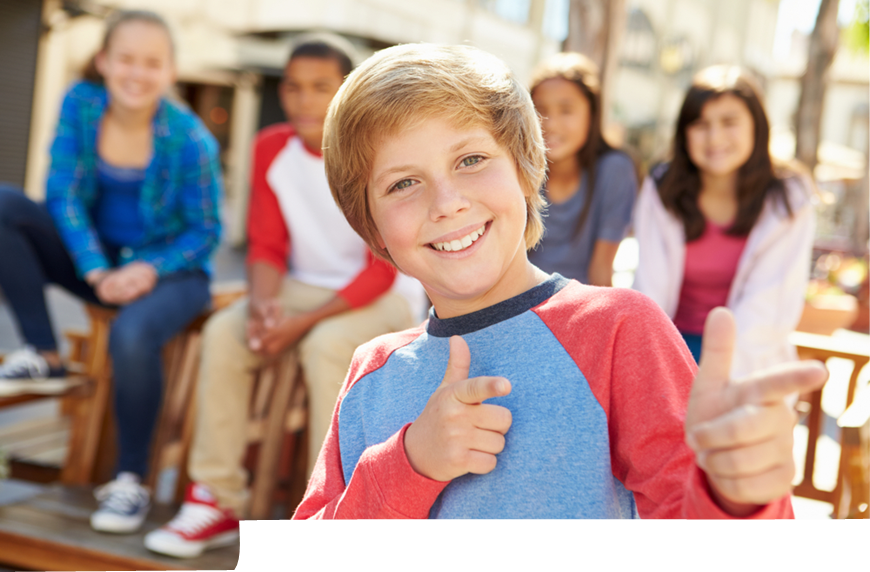 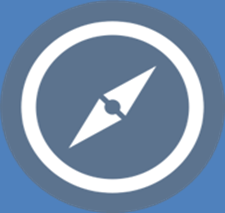 Заделы
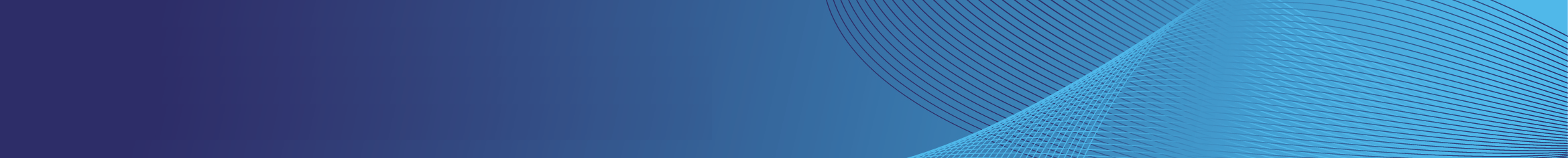 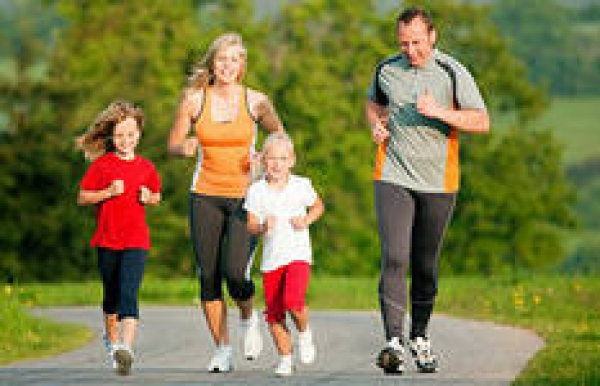 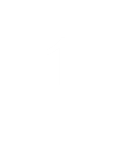 2
1
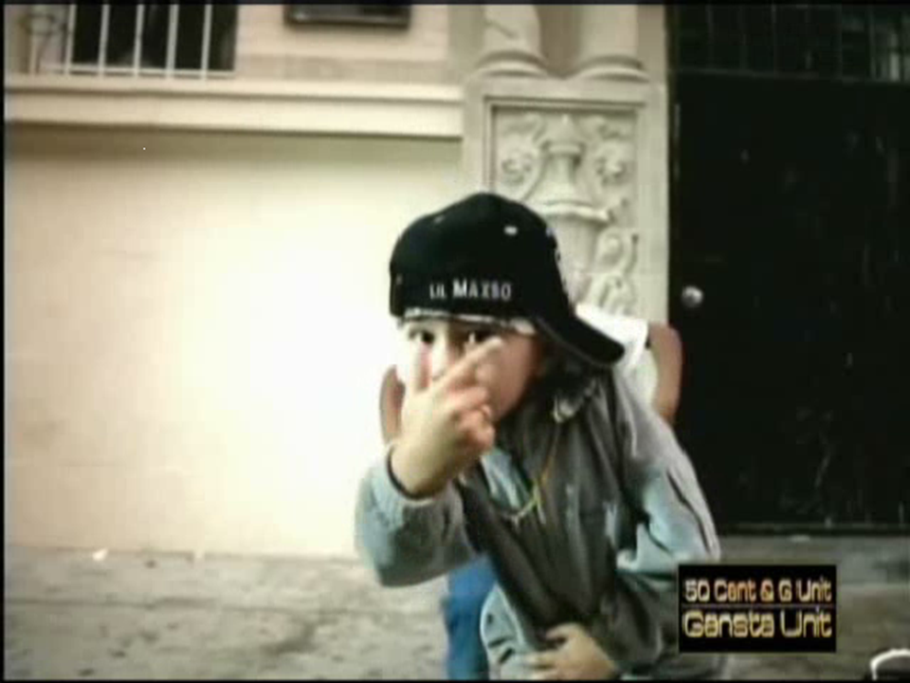 Непрерывный процесс в работе с семьёй, находящейся в социально опасном положении  или в трудной жизненной ситуации
Своевременно принятые меры и комплексно оказанная помощь семье (ребенку)
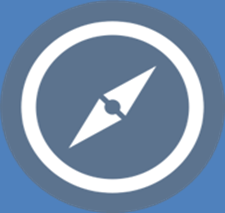 Заделы
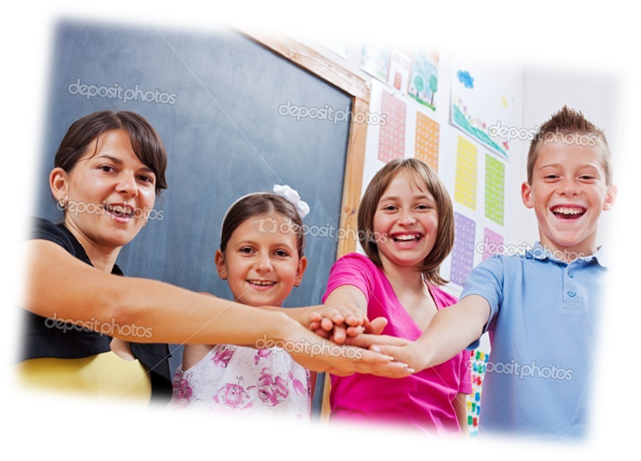 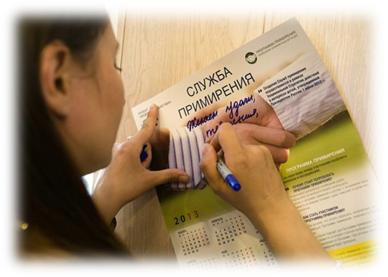 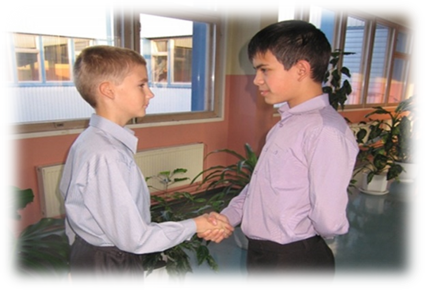 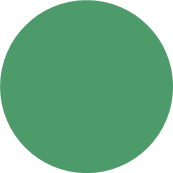 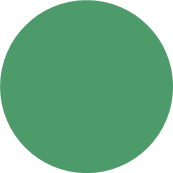 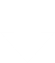 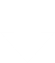 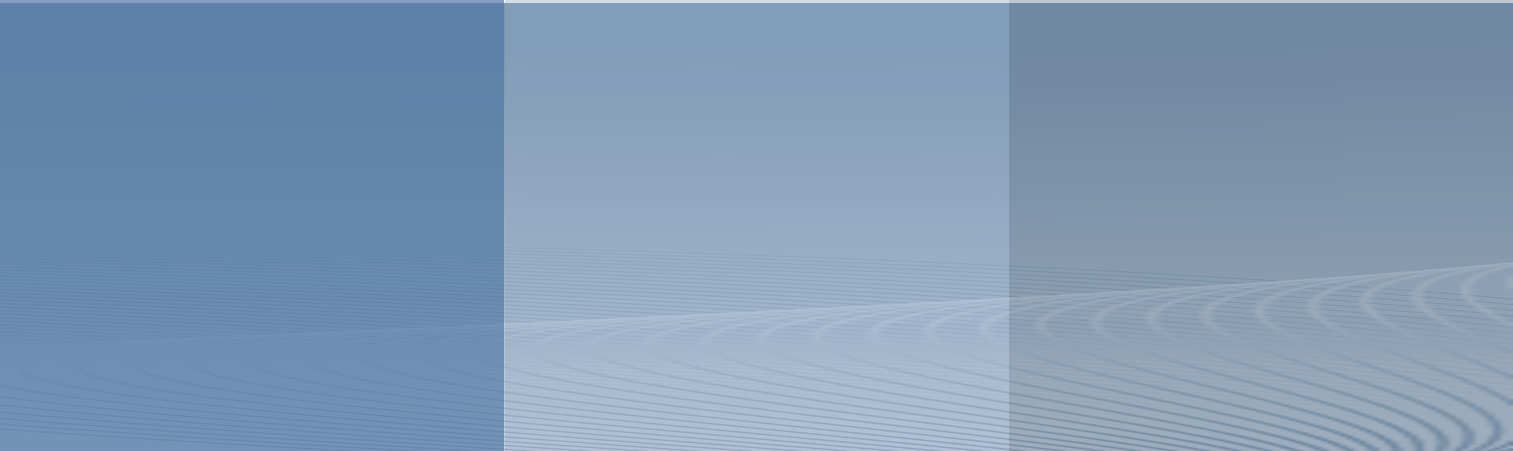 Объединение усилий школы и семьи для обеспечения безопасности и благополучия ребенка
Оздоровление психологической обстановки в образовательных учреждениях
Повышение эффективности работы ОУ по  защите прав и интересов детей,
Спасибо за внимание !
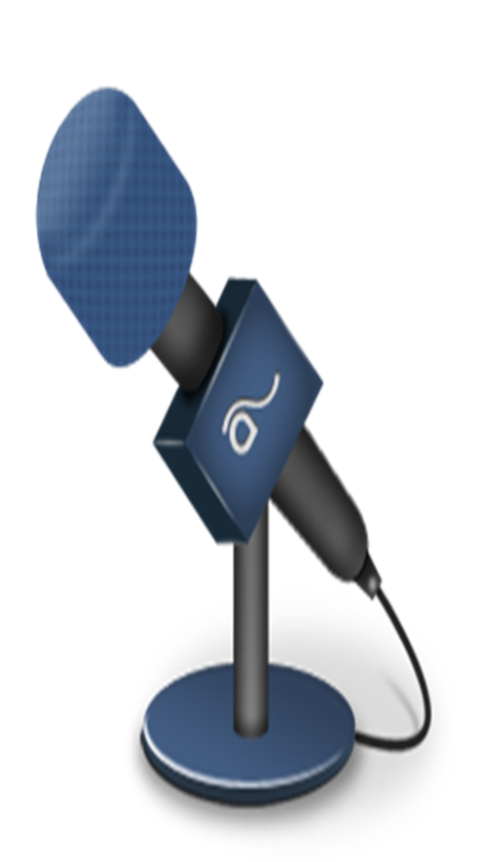